Lifecare Mobil OmsorgHaninge
2021-10-18
Michaela Mackerle
2
Lifecare Mobil Omsorg – LMO - förutsättningar
För att få behörighet till LMO ska användaren/personalen vara upplagd i Utförarenheten/Utförarenheterna i Lifecare Utförare.

Roll ska tilldelas användaren. Om användaren arbetar i flera enheter ska rollen tilldelas i varje enhet.
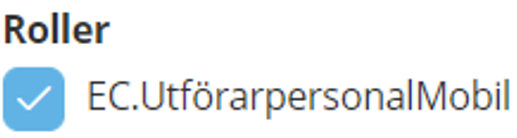 Public
3
Lifecare Mobil Omsorg - LMO
Lifecare Mobil Omsorg – LMO är en app där du kan registrera besök – tid och insats – dokumentera, läsa genomförandeplan samt få upp ditt planerade schema från Lifecare Planering.
Bakom LMO-appen finns också Phoniro, där landar den utförda tiden.

I LMO kan du läsa vilka verkställda insatser brukaren har och registrering av dessa insatser samt registrering av längd för besöken hjälper kommunen att se så att brukaren får stöd enligt gällande biståndsbeslut.

Viktigt att de rutiner som finns kring registrering av besök samt dokumentation följs så att kommunen kan bedöma om verksamheten är kvalitets- och arbetsmiljösäkert för brukarna samt den personal som utför besöken.
Public
4
Inloggning
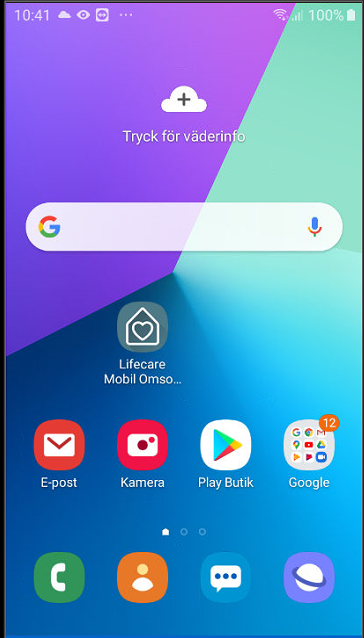 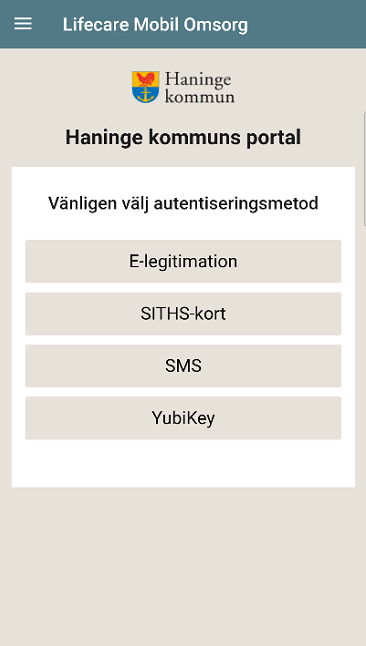 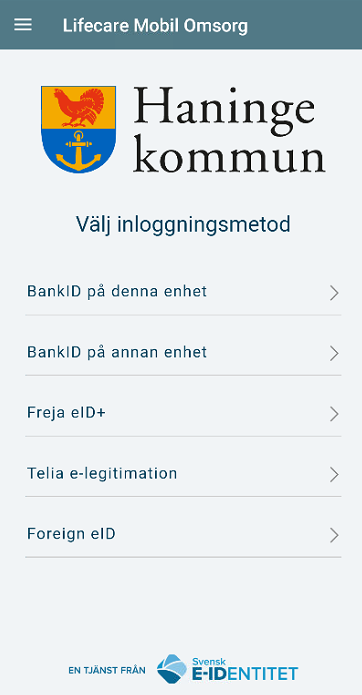 Välj inloggningsmetod.
Välj autentiserings-metod.
Tryck på LMO-ikonen för att starta LMO.
Public
5
Inloggning - session
En session startas när du loggar in i appen, vilket innebär att 
appen kan kommunicera med servern. Det krävs då du utför olika aktiviteter i appen. 
Denna session är automatiskt inställd på 12 timmar. 

Starta ALLTID en ny session när meddelandet visas om att sessionstiden gått ut.
Om mobilen hamnar offline kan du göra det mesta i appen förutom:
Läsa dokumentation
Spara ny dokumentation – sparas när mobilen kommer online igen
Skicka nytt meddelande till nästa personal
Se om det kommit ett nytt meddelande från en annan personal.
Om jag söker fram en brukare som jag inte sökt på tidigare, så har jag inte full åtkomst till all brukarinformation
Vid en lyckad inloggning hamnar jag i vyn Ladda ner utförarenheter – om jag har tillgång till andra utförarenheter. I annat fall startas vyn Min dag när jag loggar in.
Public
6
Första inloggning - Skärmlås
Första gången du loggar in ska ett personligt lösenord för Skärmlås väljas.Lösenordet sparas inte någonstans och behöver inte bytas om du inte vill göra detta själv.

Välj ett lösenord för skärmlåset – minst 6 tecken.Skriv in lösenord och upprepa det.Tryck Ändra lösenord.

Du kan ändra lösenordet för skärmlåset utan att komma ihåg det gamla lösenordet.
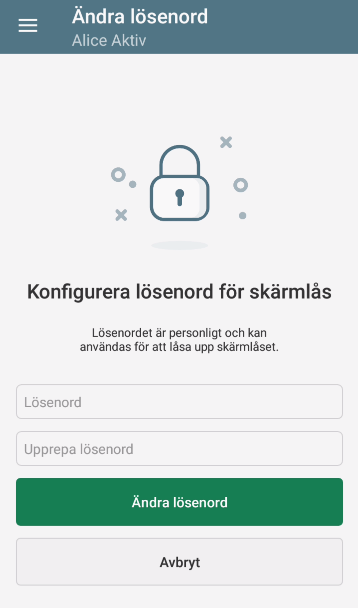 Public
7
Ladda ner utförarenheter
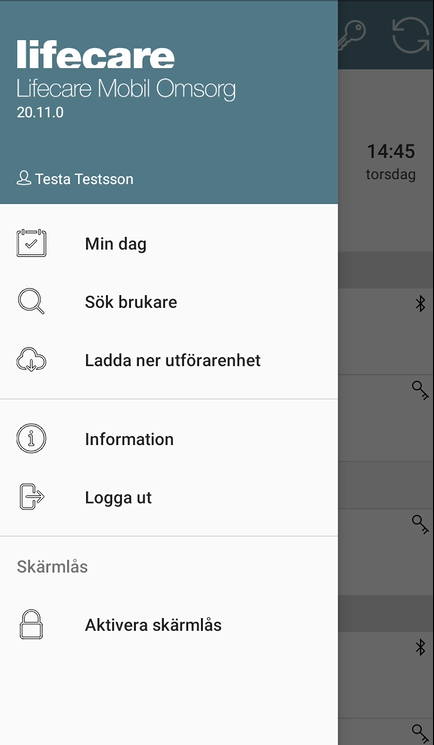 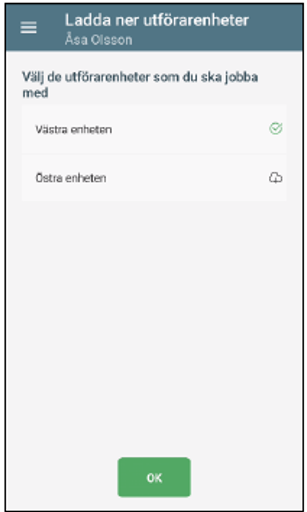 Har du tillgång till flera enheter får du vid inloggning möjlighet att Ladda ner utförarenheter.

Klicka på namnet på den utförarenhet vars brukare som ska laddas ner. Grön symbol visar när nedladdningen är klar. 
Du kan ladda ner fler utförarenheter från Huvudmenyn men kan även gå till brukarvyn för att ladda ner enstaka brukare från vyn Sök brukare där dålig täckning brukar förekomma. 

Vi rekommenderar att du alltid laddar ner de brukare du brukar arbeta med under dagen för att ha tillgång till brukarna även om telefonen hamnar i offline-läge.
Public
8
Huvudmeny, Information, Skärmlås
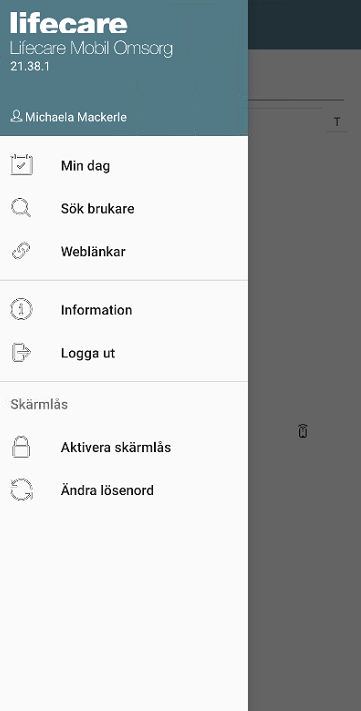 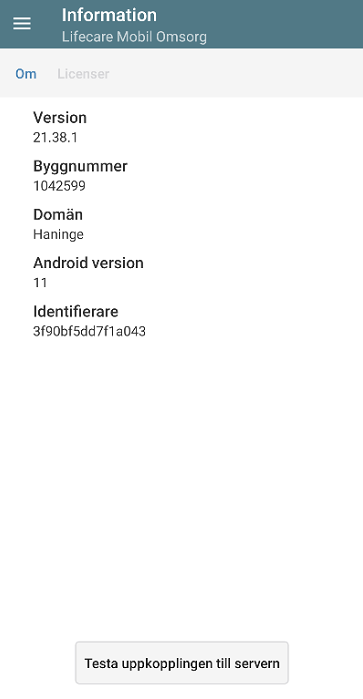 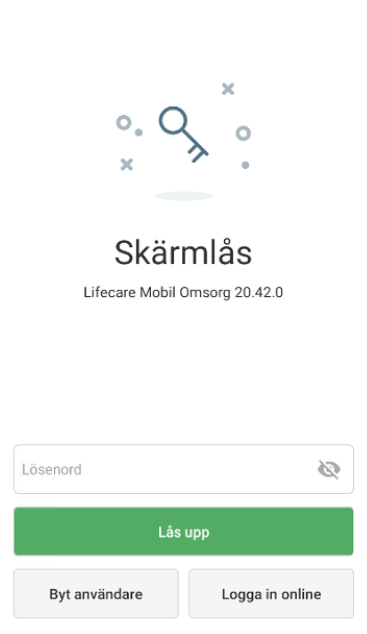 Under Information – Om finns information angående Version, Byggnummer, Domän och Androidversion.
Du kan även testa uppkoppling mot server. OBS! Går att komma åt denna funktion innan inloggning.
Skärmlåstet för LMO går igång efter 5 minuters inaktivitet i appen. Skärmlåset går ej automatiskt igång under ett påbörjat besök.
Om du vill slå på skärmlåset tidigare så kan du trycka på Aktivera skärmlås från Huvudmenyn.
Huvudmenyn består av olika menyer: Min dag ,Sök brukare, Ladda ner utförare – vid behörighet till flera enheter, Weblänkar, Information, Logga ut, Aktivera skärmlås och Ändra lösenord.
I Toppmenyn finns uppgifter om vilken användare som är inloggad i appen.
Public
9
Min dag – symboler Min dag
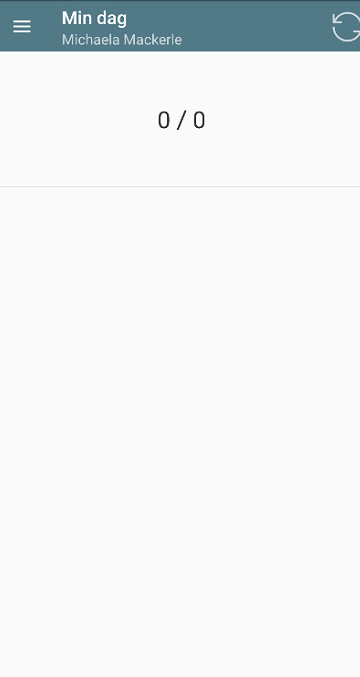 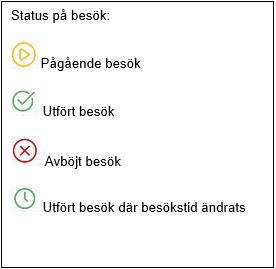 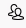 Besök med dubbelbemanning 
Uppdatera schemat från Lifecare Planering 

Används endast om ditt schema ändrats under pågående arbetspass. Kräver mobiltäckning.
Gäller efter start av Lifecare Planering.
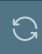 Här kommer det publicerade schemat från Lifecare Planering att visas för de som arbetar i Lifecare Planering.
Samtliga besök visas både planerade och oplanerade som du skapar själv.
De brukare som har kvittensknapp har en symbol efter sitt namn.
Public
10
Min dag – Besök utan verkställighet
Om brukaren saknar verkställighet eller om det är en fiktiv brukare upplagd i Lifecare Planering kan du endast läsa om besöket.

Du kan ej rapportera tid eller insats på besöket.
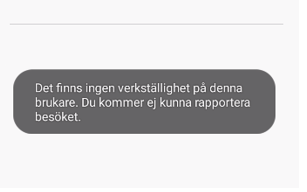 Public
11
Sök brukare
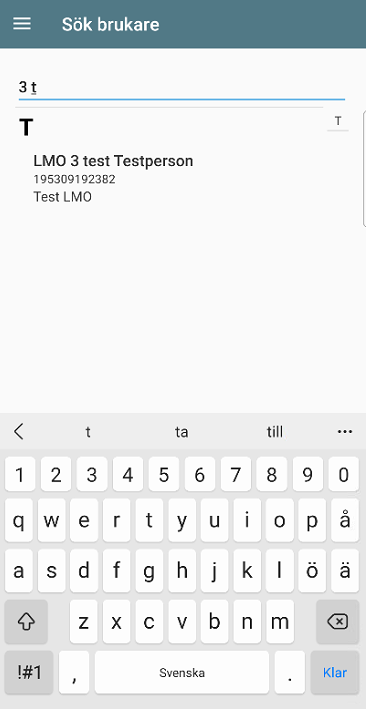 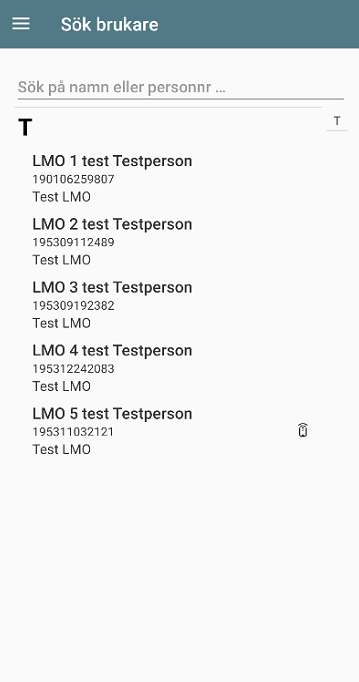 Klicka på Sök brukare i Huvudmenyn.

Brukarna är sorterad på respektive bokstav med sitt efternamn. Har brukaren NFC-etikett visas symbol efter namnet på brukaren.
Du kan ange brukarens namn, delar av namn, personnummer, eller delar av personnummer i fältet Sök brukare.
Klicka sedan på brukarens namn för att komma till Brukarinformationen.
Public
12
Brukarinformation
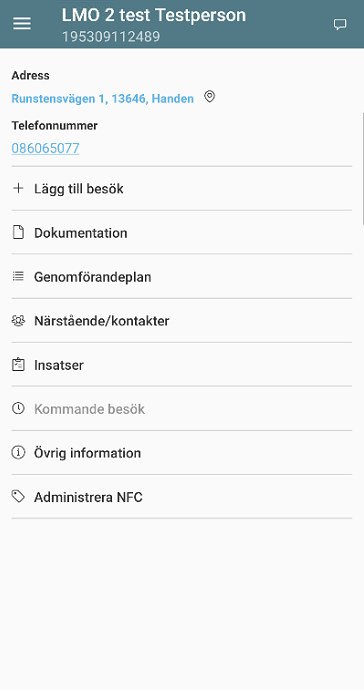 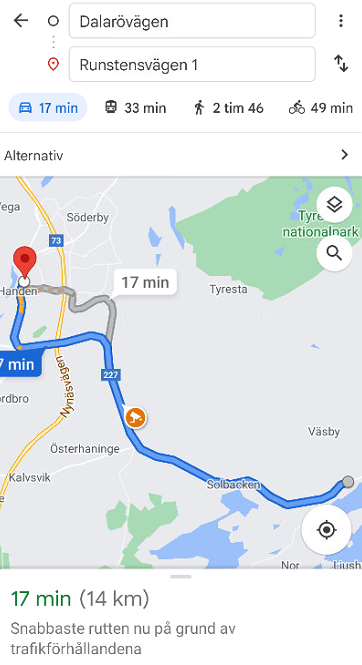 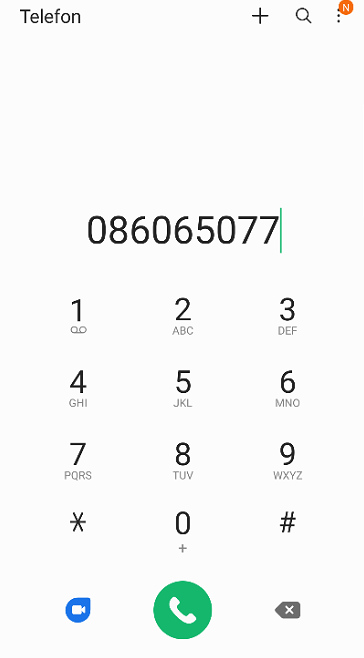 Adresserna är länkar som du kan trycka på, du kommer då till en karta med adressen utsatt och en 
GPS-funktion inbyggd.
Även telefonnummer är länkar, trycker du på ett telefonnummer så kommer du till mobilens uppringningssida.
Personuppgifter i Toppmenyn kommer från Lifecare Utförare
Public
13
Dokumentation - Läsa
Välj rubrik eller välj Alla rubriker för att läsa allt som är dokumenterat under alla rubriker. Dessa hamnar i kronologisk ordning.
De rubriker du kan välja är de rubriker där någon anteckning är skriven.
Observera att du ser lika rubriker för olika insatskategorier/insatsgrupper

Går att bläddra i anteckningarna för att läsa dokumentation bakåt i tiden.
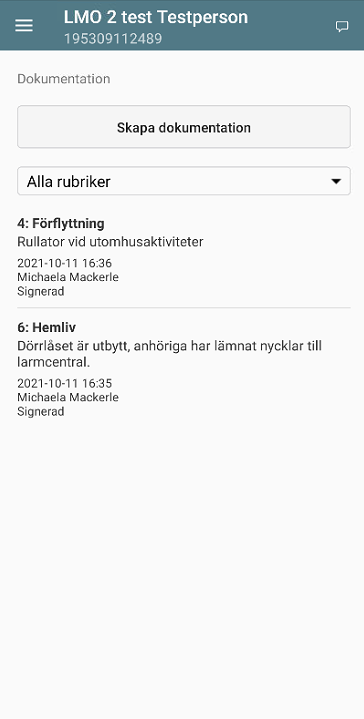 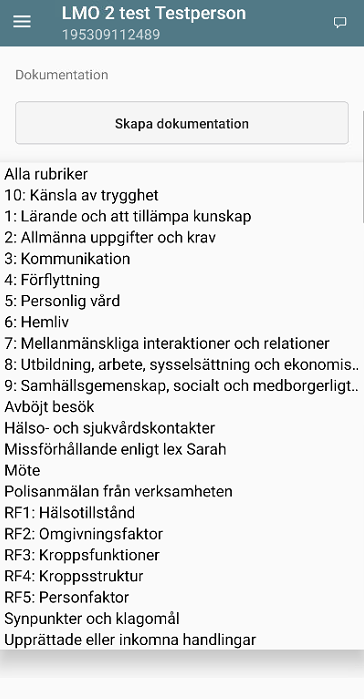 Public
14
Skapa dokumentation
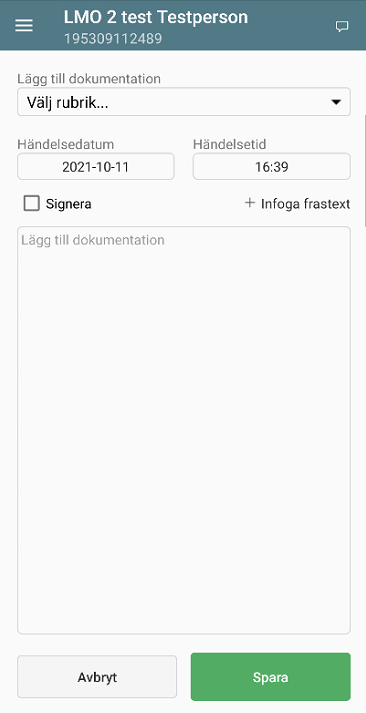 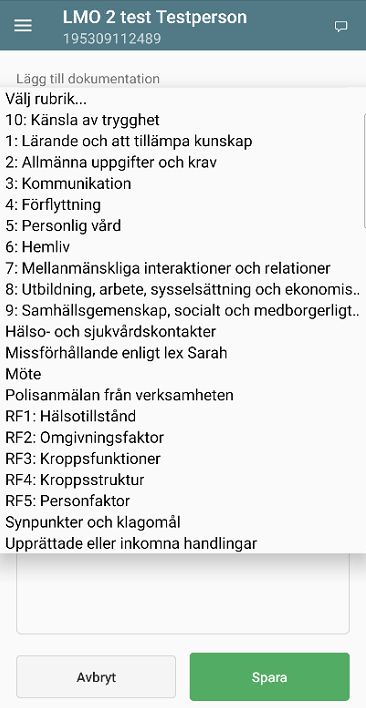 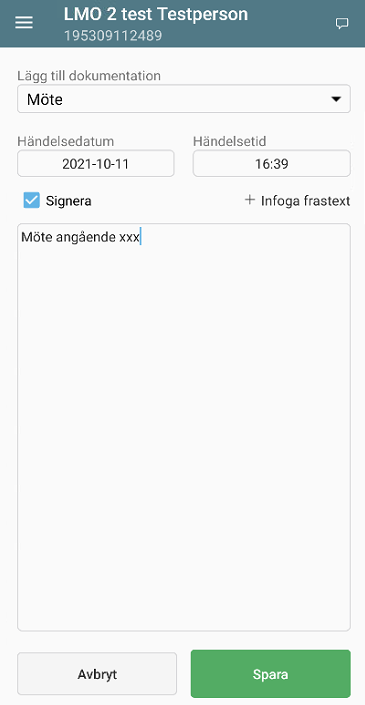 Skriv texten.
Bocka i Signera  och tryck sedan på Spara.
Anteckningen sparas och signeras automatiskt och kan läsas i Lifecare Utförare samt i Lifecare Mobil Omsorg.
Välj rubrik att skriva på.
Klicka på Skapa dokumentation.
Välj verkställighet om brukaren har flera verkställigheter.
Om rubriken har frastext  kopplad så kan dessa användas genom att klicka Välj frastext.
Public
15
Genomförandeplan
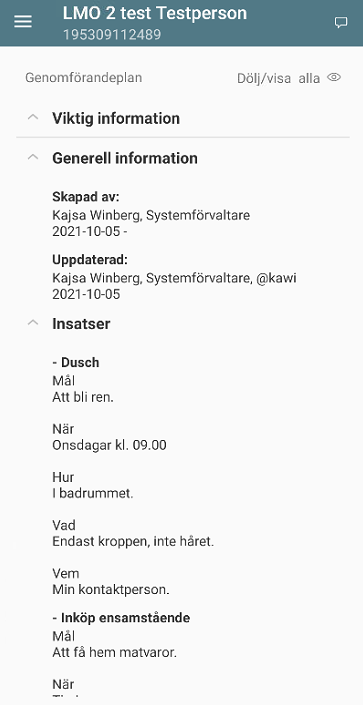 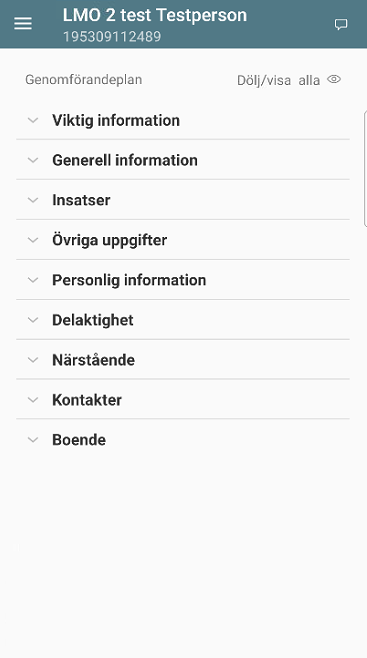 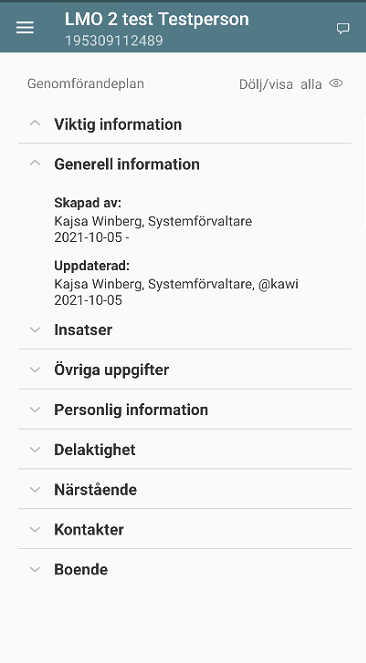 Du kan också välja Dölj/visa alla så öppnas respektive stängs alla anteckningar.
Bläddra i genomförandeplanen för att läsa alla anteckningar.
Genomförandeplanen går att läsa i LMO.Visar alltid den aktuella genomförandeplanen 
från Lifecare Utförare.
Välj Rubrik.
Klicka på rubriken för att läsa.
Public
16
Närstående - Kontakter
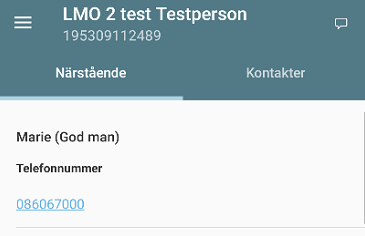 I denna meny kan du få uppgift om brukarens Närstående och Kontakter  som kommer från Lifecare Utförare.

Telefonnumren är även här klickbara.
Public
17
Insatser
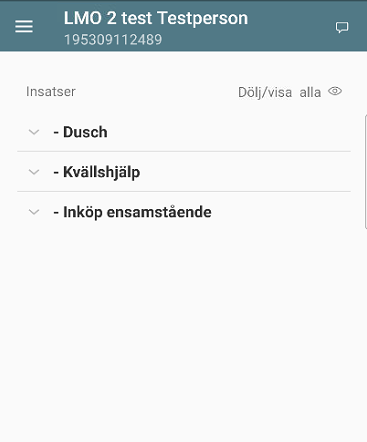 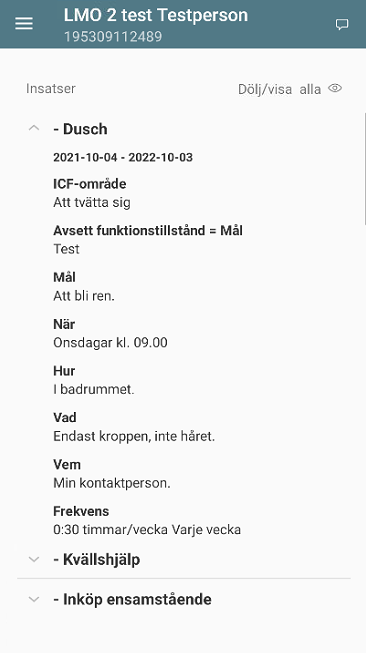 Här kan du se brukarens pågående verkställda insatser.

Hämtas från vyn Insatser i Lifecare Utförare.
Går att se detaljnivå om varje insats genom att öppna den eller genom att trycka Dölj/visa alla.
Public
18
Kommande besök och Övrig information
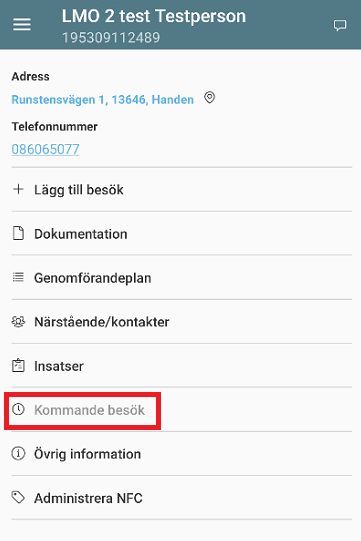 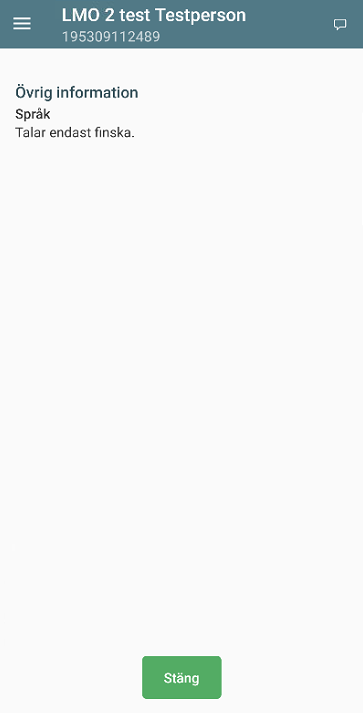 Blir aktuellt vid start av Lifecare Planering. Då kan man i denna vy se vilka besök som är planerade hos brukaren om besöken är publicerade i Lifecare Planering.
Om flera dagar är publicerade syns även kommande besök för flera dagar.Detta gäller oavsett i vilken enhet besöket är publicerat.
I denna vy kan du få upp information från Lifecare Utförare Övrig information.
Samtliga rubriker där något är skrivet på brukaren i Lifecare Utförare visas i denna vy.
Public
19
Administrera NFC
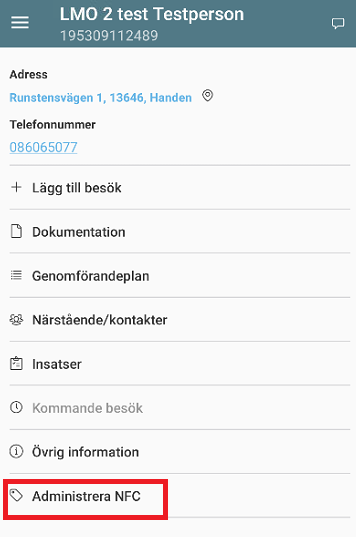 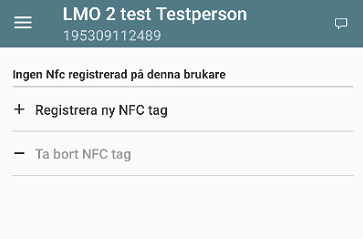 Brukaren kan endast ha EN NFC- etikett kopplad. Den ska användas av samtliga utförare.
Du har möjlighet att administrera NFC i LMO.

Klicka på rubriken, därefter på + Registrera ny NFC tag. Håll mobilen mot taggen. 

Håll kvar telefonen tills meddelande dyker upp att tag är registrerad.




I Sök brukare kommer symbol visas efter brukarens namn. En tag per brukare.
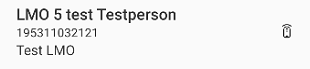 Public
20
Meddelande
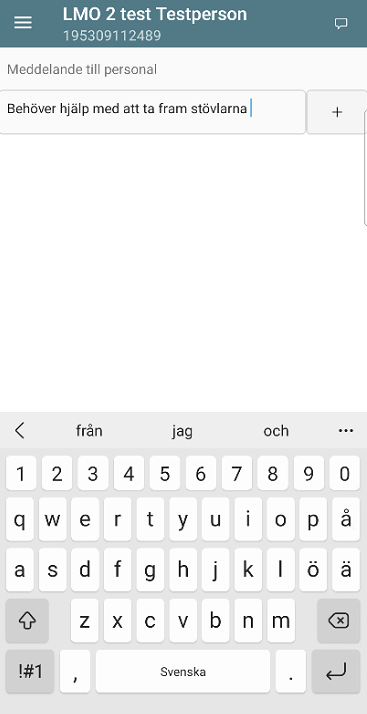 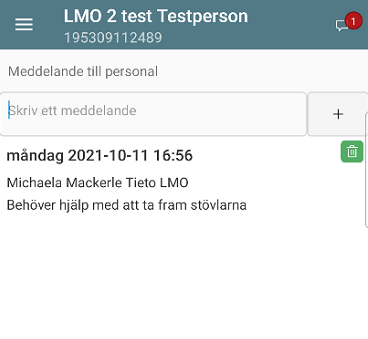 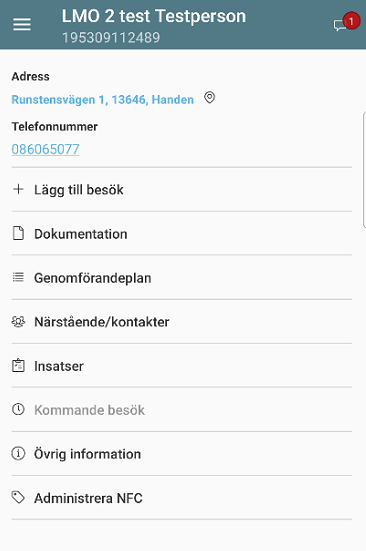 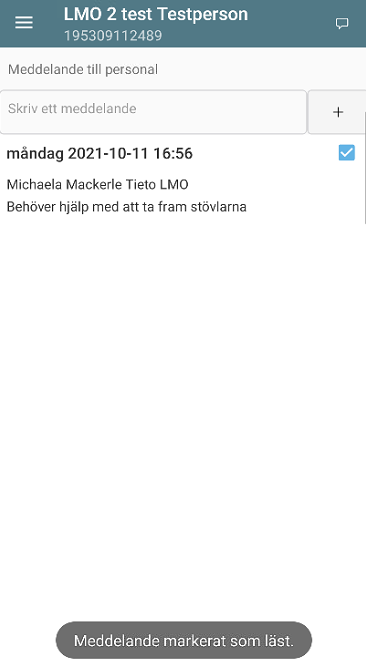 Antal meddelanden som finns sparade på brukaren visas med en siffra i meddelandeikonen. 
För att läsa meddelandet – tryck på Meddelandeikonen.
För att bekräfta att du läst meddelandet – sätt en bock i rutan. Meddelandet tas då bort och går ej att läsas av någon annan personal.
Meddelande kan skickas till personal som kan läsas av den personal som söker fram brukaren. Meddelandet följer brukaren och skickas inte till någon specifik personal.Tryck på meddelandeikonen.Skriv text.Tryck på + för att spara texten.
Public
21
Min dag
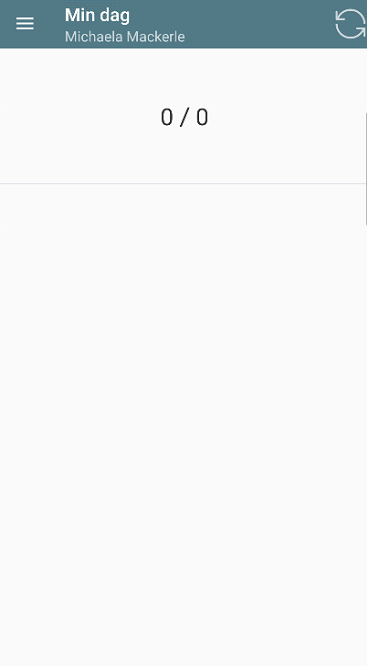 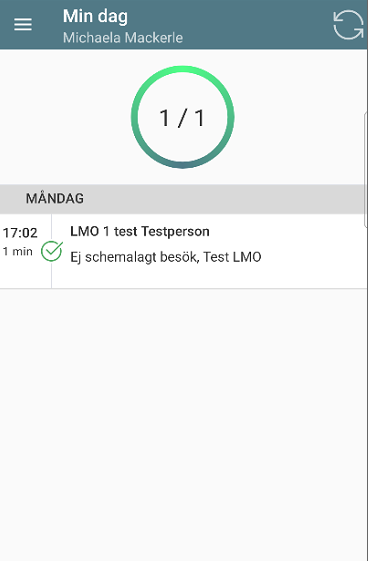 Vyn Min dag är tom om man inte har publicerat schema från Lifecare Planering. 

Efter varje nytt registrerat oplanerat besök kommer de visas i Min dag.

Besöket är oplanerat och det står Ej schemalagt besök.

Vid start av Lifecare Planering och planerat besök – då visas besöksnamnet istället.
Public
22
Starta Oplanerat besök utan NFC tag
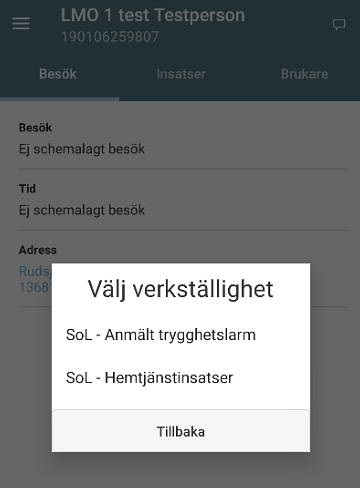 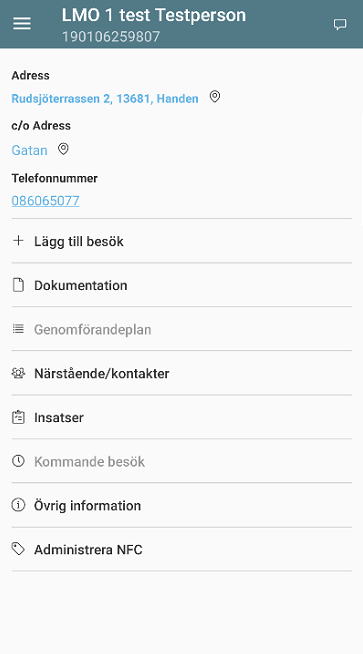 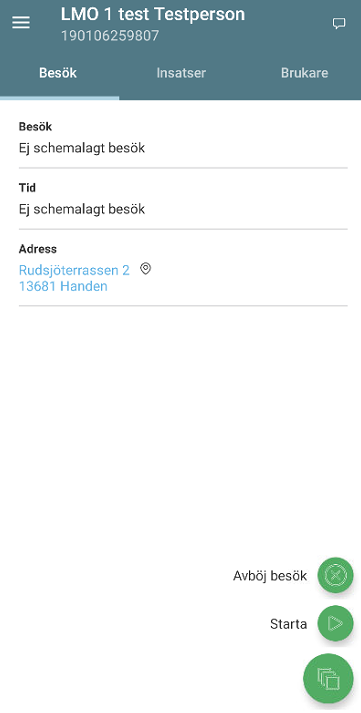 Leta fram brukaren under Sök brukare.
I brukarens Brukainformation klicka på Lägg till besök.
Om brukaren har flera verkställigheter så välj först verkställighet.
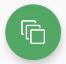 Tryck på ikonen          och sedan Starta.
Public
23
Registrera insatser - oplanerat besök
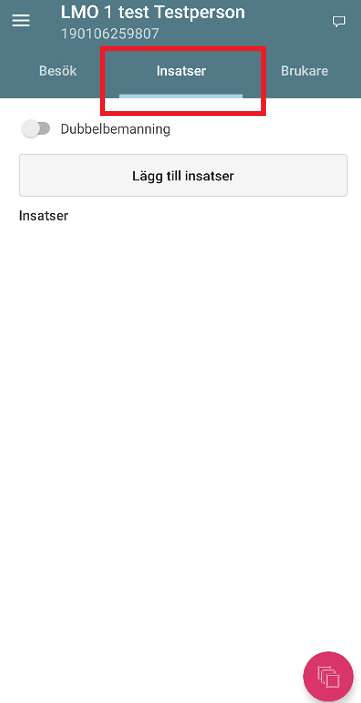 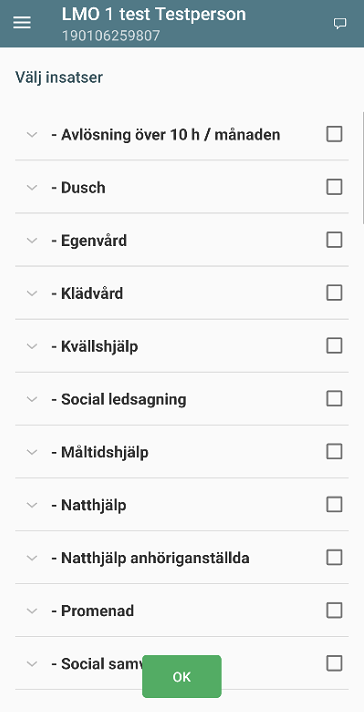 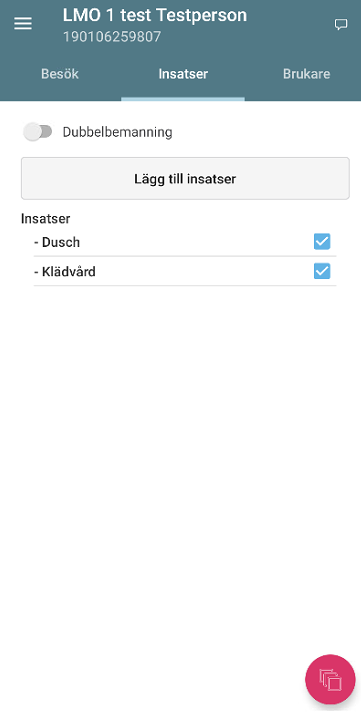 Klicka på fliken Insatser.
Klicka på Lägg till insatser. Bocka i de insatser som utförs under besöket. Tryck ok.
Public
24
Avsluta besök - oplanerat besök
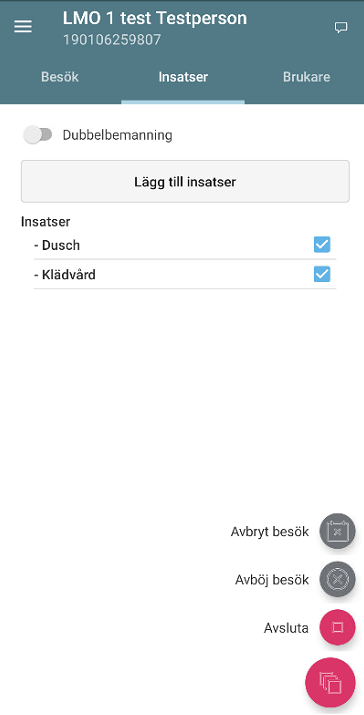 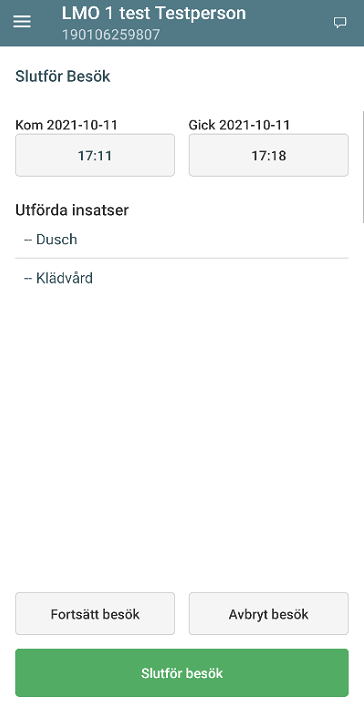 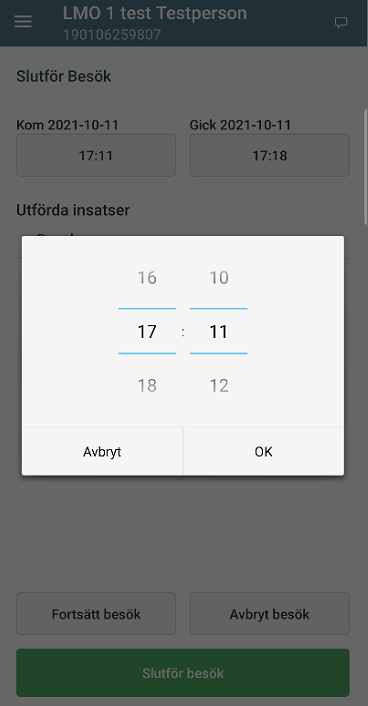 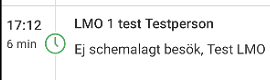 Start och sluttid visas. De ibockade insatserna visas. Tryck på Slutför besök.
Det går att justera tiden på det pågående besöket. Klicka på Kom- eller Gick-fältet. Ändra tid, tryck ok, slutför därefter besöket. Justeringen visas i Min dag med en klocksymbol.
För att  avsluta, tryck på röd ikon. Därefter Avsluta.
Public
25
Starta och avsluta besök med NFC
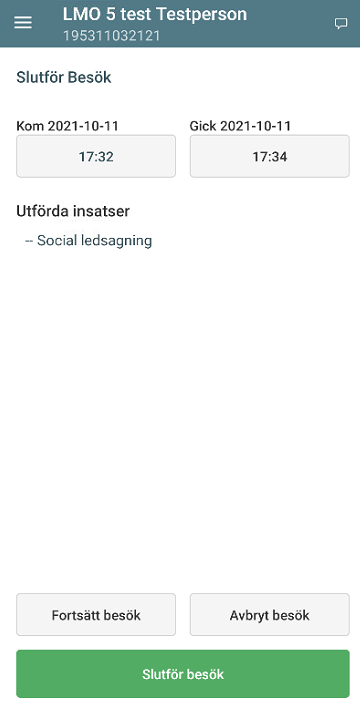 Håll telefonen mot NFCtagen. Besöket startas.

Bocka i de insatser som utförts.
Håll telefonen mot NFCtagen. 

Avsluta besöket genom att trycka på Slutför besök.
Public
26
Avböja oplanerat besök
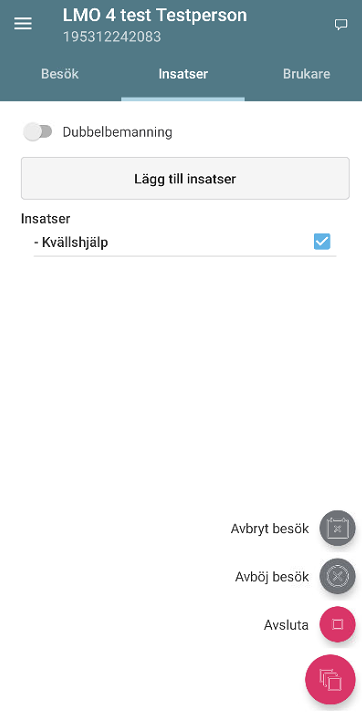 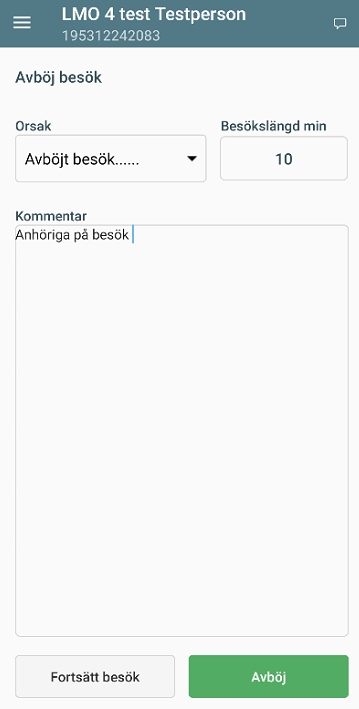 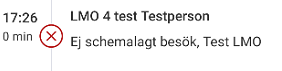 Sök fram brukaren, starta besöket, bocka i en insats. Tryck på röd ikon, därefter på Avböj besök.
Välj orsakskod, planerad besökslängd och skriv en egen kommentar. Denna kommentar räknas som dokumentation och kan sedan läsas i LMO.OBS! Orsakskoden sparas som frastext på rubriken Avböjt besök.
Den planerade besökslängden för besöket visas i rutan. Tryck Avböj.
Public
27
Dubbelbemanning
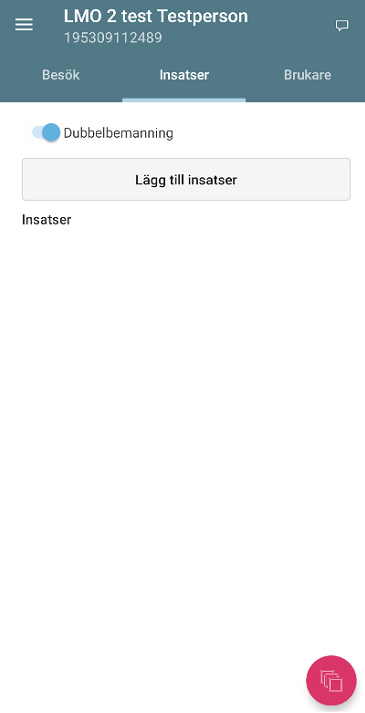 Detta gäller person 2 – förflyttningsstödet i en dubbelbemanning.

Starta besöket som vanligt med startikonen och Starta. Alternativt NFC.
Öppna sedan Insatser.Välj – endast denna funktion – Dubbelbemanning.

Utför besöket, avsluta och slutför som vanligt.
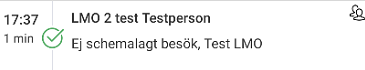 Public
28
Tvingande insats
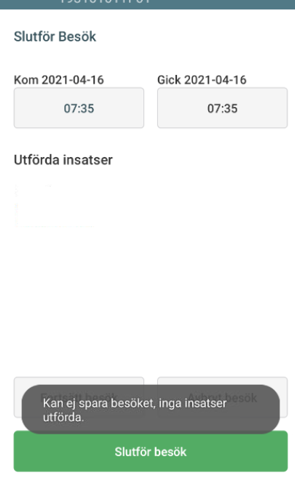 Om inga insatser är ifyllda när du ska Slutföra besöket, så går inte besöket att spara.

Klicka på Fortsätt besök, ange insats och avsluta besöket igen.
Public
29
Avbryta ett besök
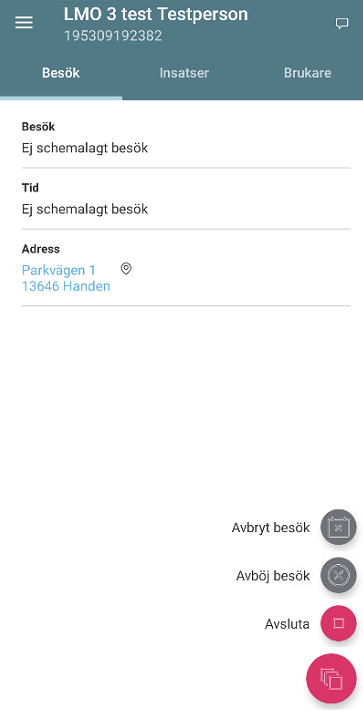 Om du råkar starta fel besök så har du möjlighet att Avbryta besök.
Tryck på avslutaikonen så får du upp valet Avbryt besök.

Starttiden nollställs och i Min dag så syns det inte att besöket är utfört.

OBS! Ska ej blandas ihop med att Avböja ett besök!
Public
30
Logga ut
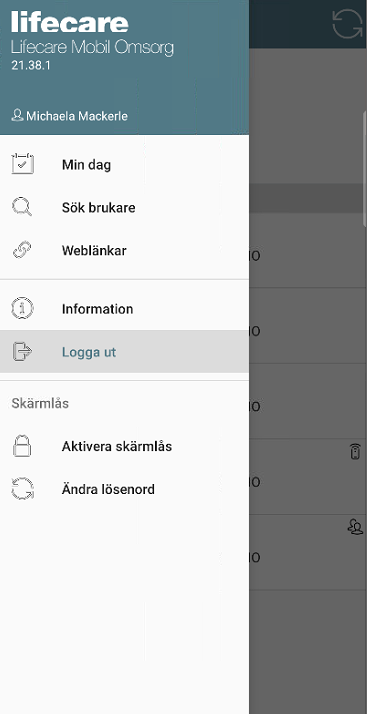 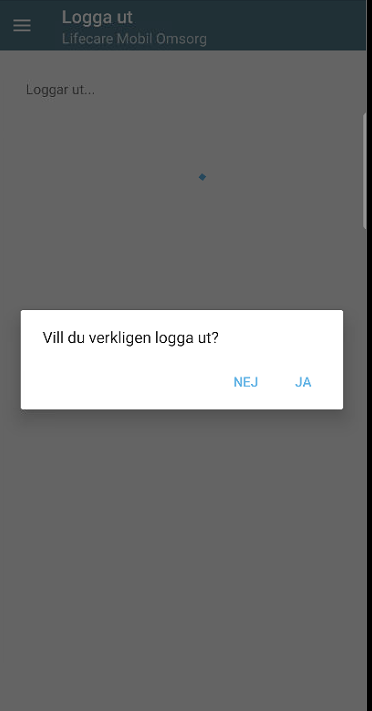 Vid Ja loggas du ut och vid Nej kommer du tillbaka in i Min dag.

Loggar du inte ut kommer detta arbetspass visas som pågående i Phoniro Care.
Tryck på Logga ut  i Huvudmenyn.
Public
Michaela Mackerle
Verksamhetskonsult
TietoEVRY